Oxygen cylinder safety: preventing firesvvvvvvvvvvvvvvvvvvvLauren Simmonds, Rebecca Powell, Ime Eka, Rob Piper, Fiona Kelly, Lesley Jordan Royal United Hospitals Bath NHS Foundation Trust, Bath, UK
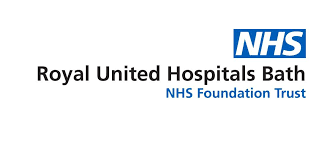 Results
Following teaching we demonstrated and increase in knowledge and confidence:
Those describing their awareness of the recommendation to always use a bed bracket as either ‘quite well’ or ‘very well’ increased from 67% to 96% 
Those describing their confidence opening a CD oxygen cylinder as ‘quite confident’ or ‘very confident’ increased from 50% to 96% 
Although not directly asked in the post-teaching questionnaire, during the training it became apparent that the majority of staff were unaware that the same sequence should be performed to  turn off the cylinder, i.e. closing the valve before the reducing the flow rate, and this will be specifically addressed in future teaching sessions.  
















92% felt the teaching helped improve patient and staff safety, 82% would ‘definitely recommend’ the training to other departments using CD oxygen cylinders and 76% would ‘definitely recommend’ the training to other hospitals.

Conclusion and Discussion
We have created a simple teaching tool with an easily remembered 
message to decrease risk of fire from the use of oxygen cylinders.  
Tea trolley teaching is ongoing, with the aim to train as many staff as 
possible by the end of May 2021.

To sustain the message and facilitate the spread of training whilst 
avoiding large groups in accordance with social distancing guidelines, we
have also created a video demonstration for circulation.  The posters
have been displayed in appropriate places around theatre and ICU 
complexes, and simple cards have been placed on the oxygen storage
brackets, as adjacent (Fig 4).

We plan to repeat our initial questionnaire in a month’s time, to assess whether we have produced a long-lasting improvement in staff knowledge regarding CD oxygen cylinder safety.

References
Kelly FE, Hardy R, Hall EA et al, Fire on an intensive care unit caused by an oxygen cylinder.  Anaesthesia 2013, 68: 102-4
Kelly FE, Oxygen cylinder fire – an update. Anaesthesia 2014, 69: 511-513
CAS Alert reference: NHSE/I-2020/003
Wickenden, S, ‘Bath tea trolley training’ as an innovative method for delivering multidisciplinary training in the workplace, ICU Management & Practice 2018
Background
In 2011, a CD-sized medical oxygen cylinder caught fire in the intensive care unit of Royal United Hospital, causing severe burns to a patient, who subsequently died (1,2).  With the increased use of oxygen in multiple areas during the Covid-19 pandemic, as well as the redeployment of staff to areas and roles outside of their normal working practice, multiple fires and explosions involving oxygen cylinders have been reported in medical facilities around the world, and there has been renewed awareness and discussion of this risk. A CAS notice, COVID-19 response – Oxygen supply and fire safety, was issued in November 2020 (3).

In response to this we developed a project with the aim of improving staff awareness of the safe use of oxygen cylinders, in particular processes to support fire prevention. 

Method
We performed a baseline questionnaire of 126 multidisciplinary theatre and ICU staff in our trust, which identified unfamiliarity with some of the safety processes. 11% of staff were unaware that cylinders should not be laid horizontally when in use and whilst the majority of respondents were aware of the correct sequence for turning on a CD cylinder,  only 26% were aware that the valve should be closed first when discontinuing oxygen therapy.  

Having established baseline knowledge from the pre-intervention questionnaire, we created some simple oxygen cylinder safety posters.  Our aim was to provide easily memorable advice for the safe use of CD oxygen cylinders using a simple message for the correct order to turn the cylinders on and off: ‘Valve, Flow, Face’ and ‘Valve, Flow, Store’ (Fig 1). 















A  ‘COVID-safe’ tea-trolley training session was then developed to spread the teaching (Fig 2) (4). Over the course of 2 days, a 5-minute teaching session was delivered to 24 staff members across the theatre and ICU complexes.  Pre and post training confidence scores were collected.
Fig 3:  Improvement in knowledge and confidence
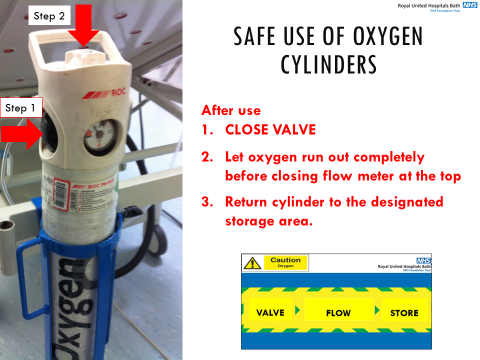 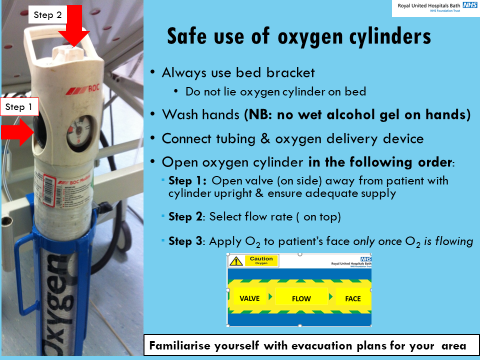 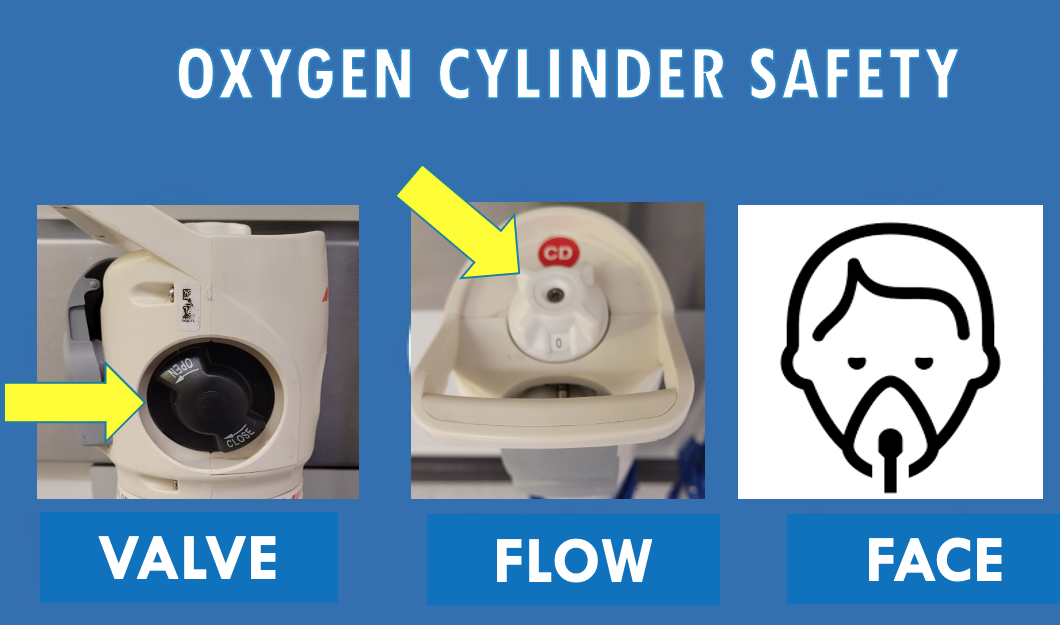 Fig 1: Oxygen cylinder safety posters
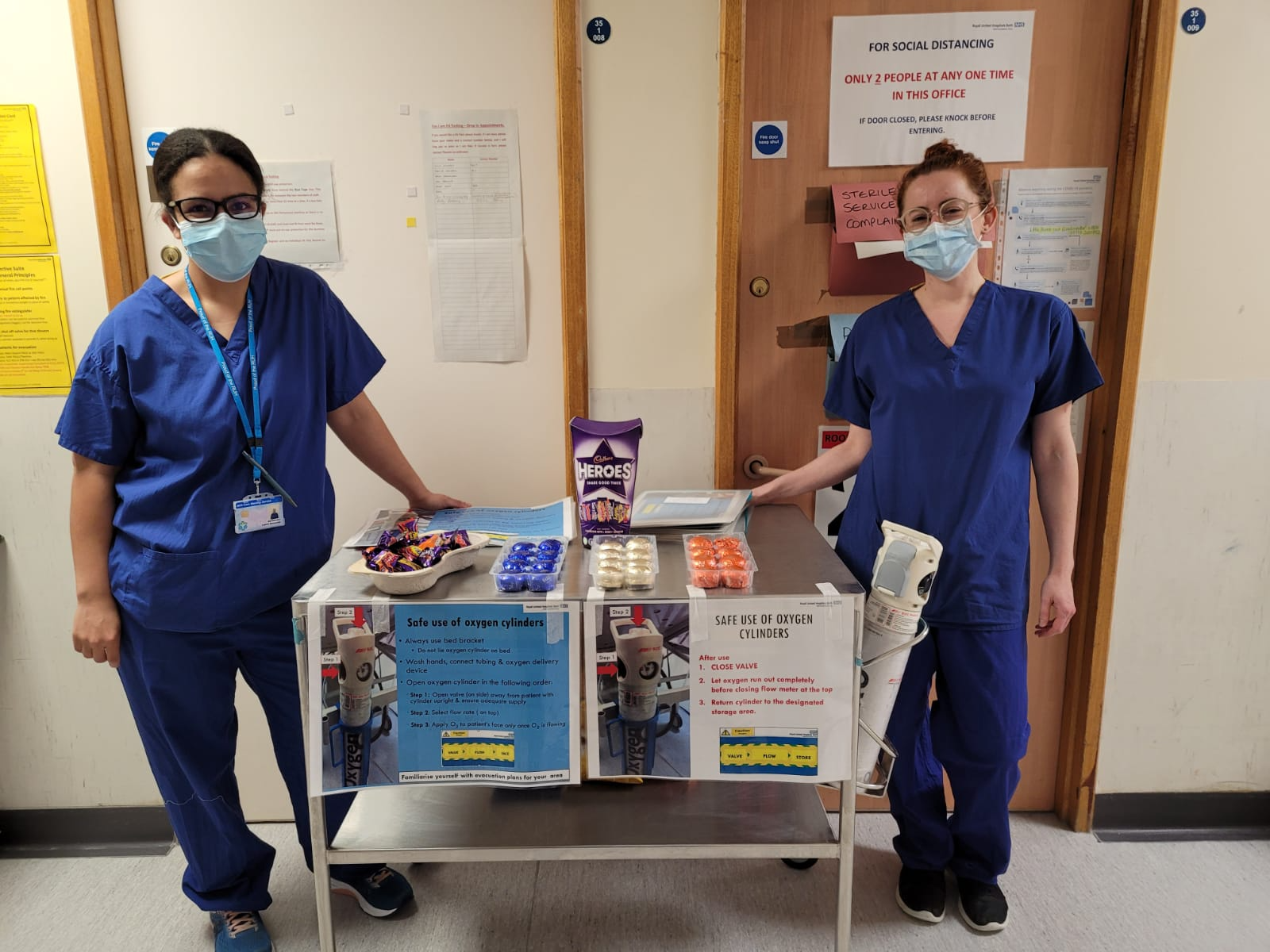 Why ‘tea-trolley teaching’?
Quick, simple way to bring training to large number of multidisciplinary staff
Low cost
Transferable and reproducible
Feedback collected immediately following training
Tea and cake!
Fig 4: Cards for oxygen brackets
How did we make it ‘COVID-safe’?
Face mask and social distancing guidance adhered to at all times
Posters and teaching material laminated and ‘wipe-clean’
All equipment, including trolley, cleaned between each use
Cakes/chocolates individually wrapped
Fig 2: Tea-trolley training